Electronic band structure of CrN and GdN from x-ray spectroscopy
Andrew Preston
andrew@preston.co.nz
Boston University
James McNulty, Bo Chen, Jude Laverock
Alex DeMasi, Sang Wan Cho
Kevin Smith
Collaborators
Louis Piper
SUNY Binghamton
Alexei Fedorov, Jeng-Lung Chen, Jinghua Guo
Advanced Light Source
Walter Lambrecht
Case Western Reserve
Jim Partridge, Steve Durbin, Ben Ruck
MacDiarmid Institute, NZ
GdN
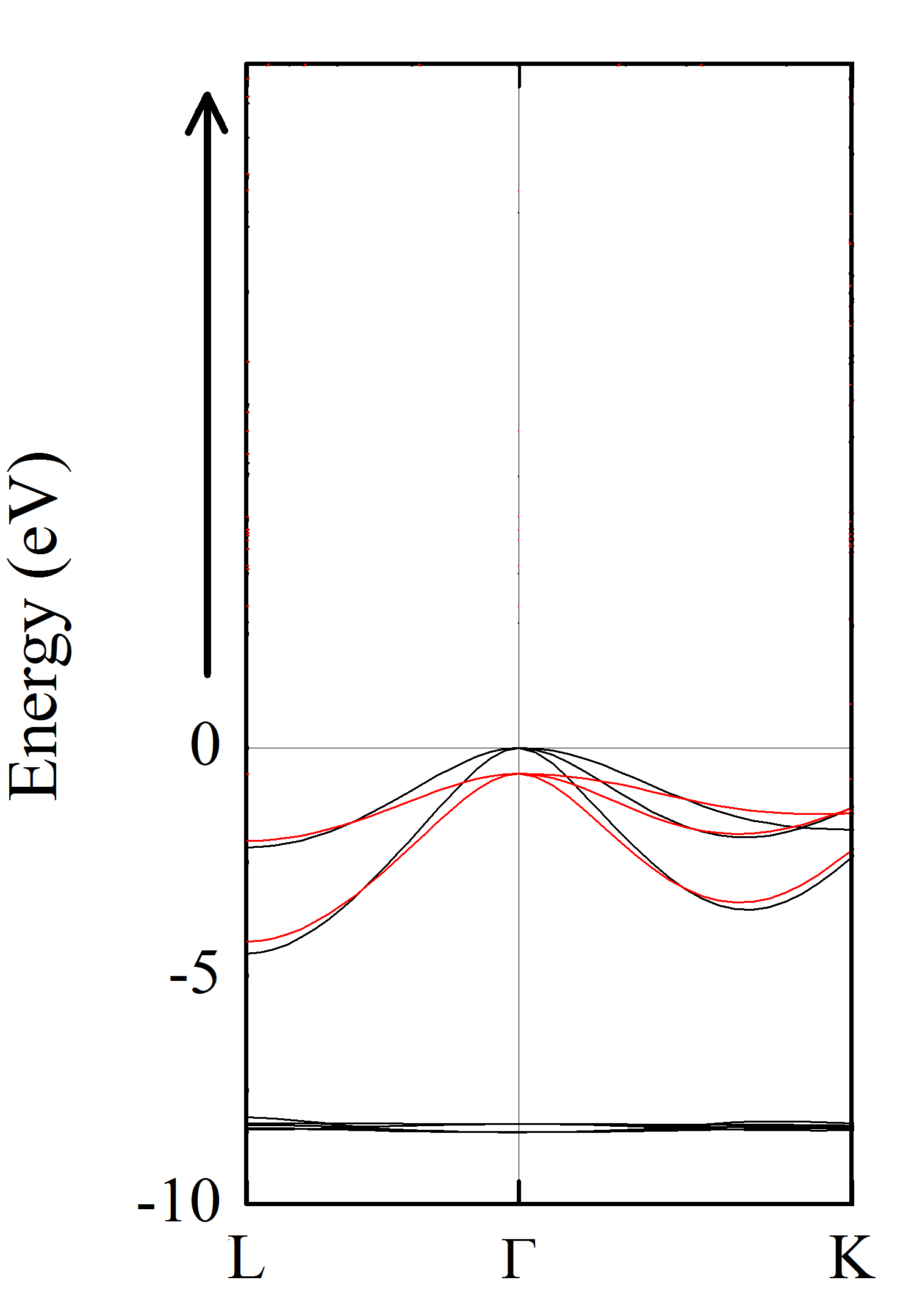 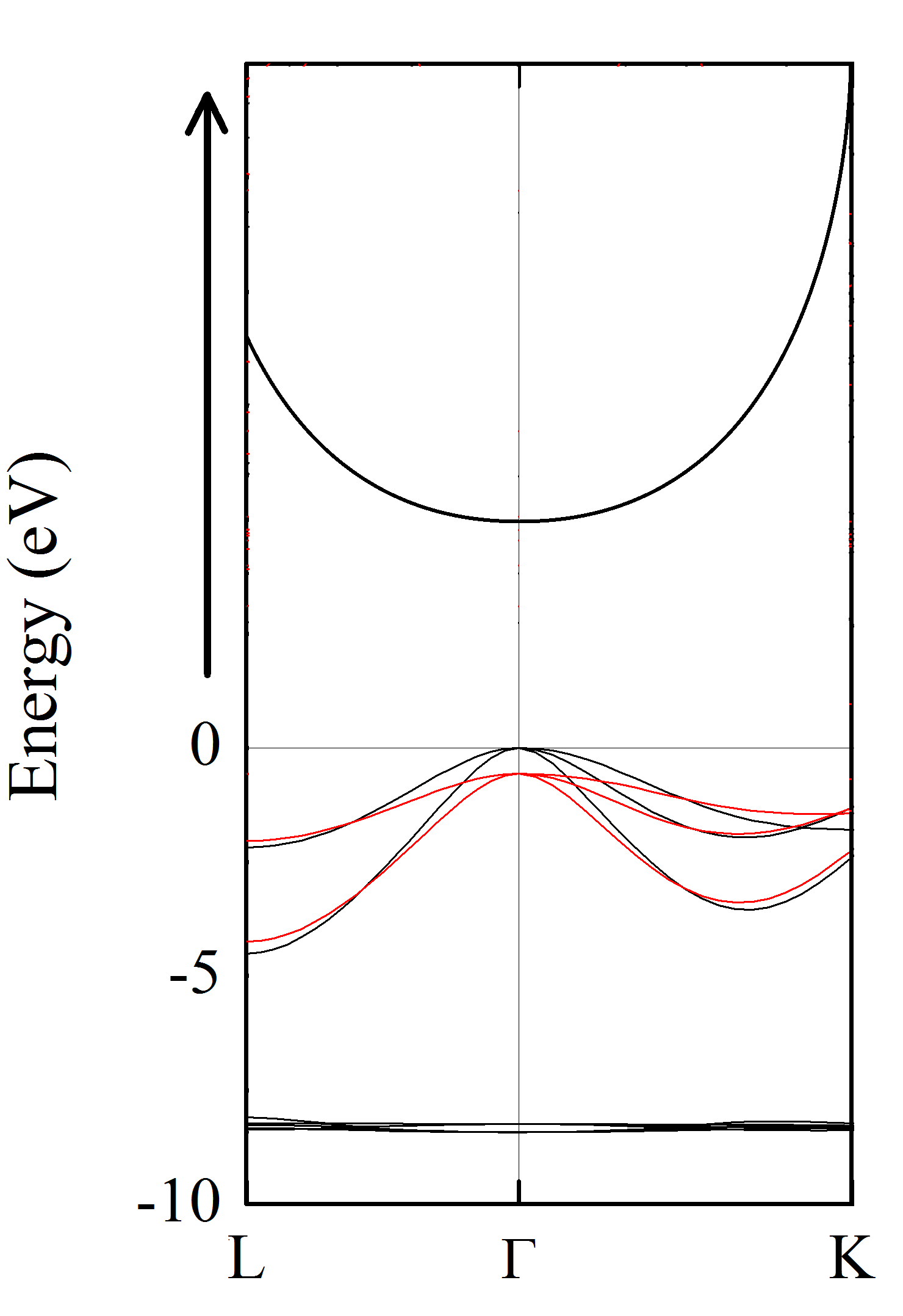 GdN
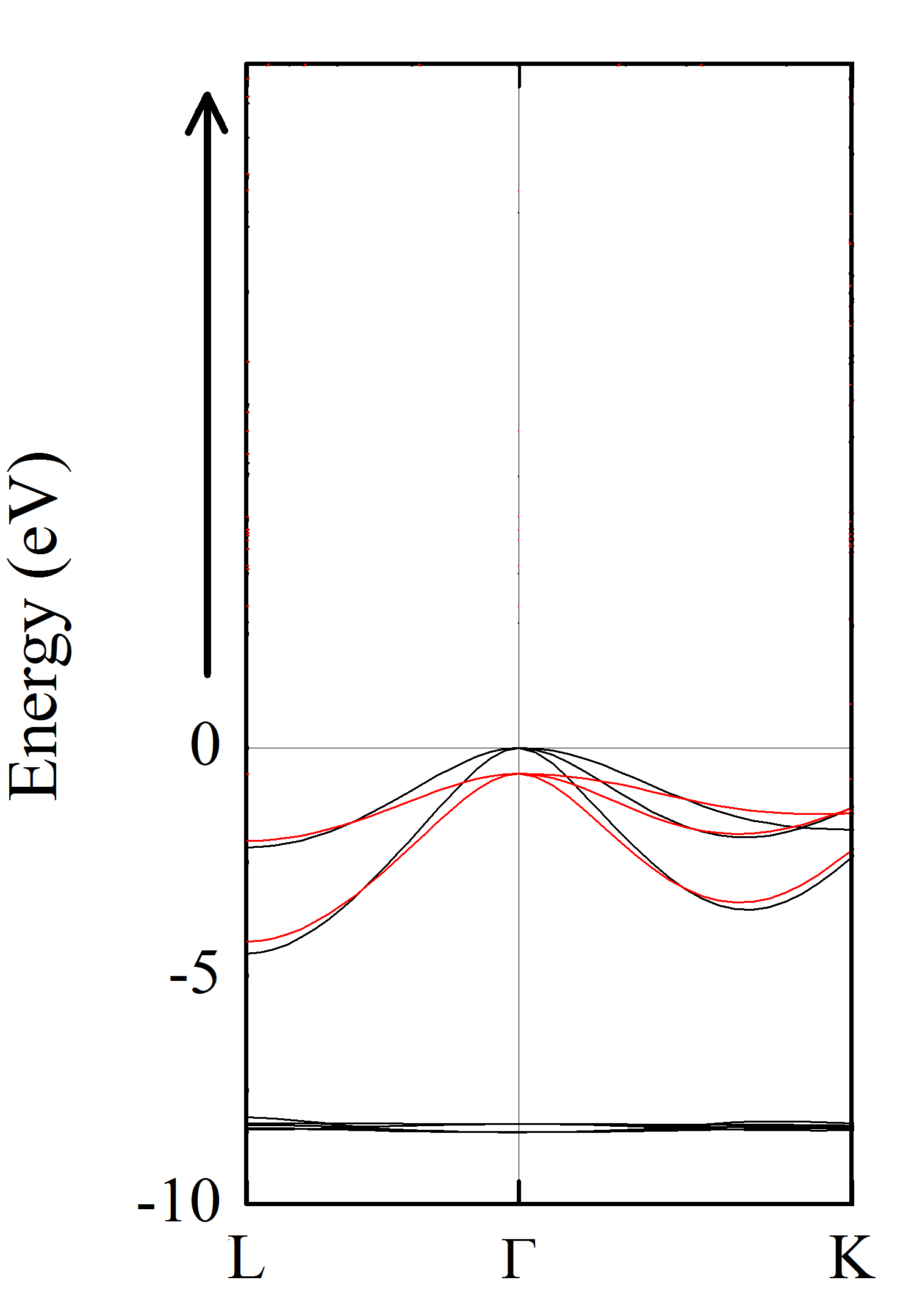 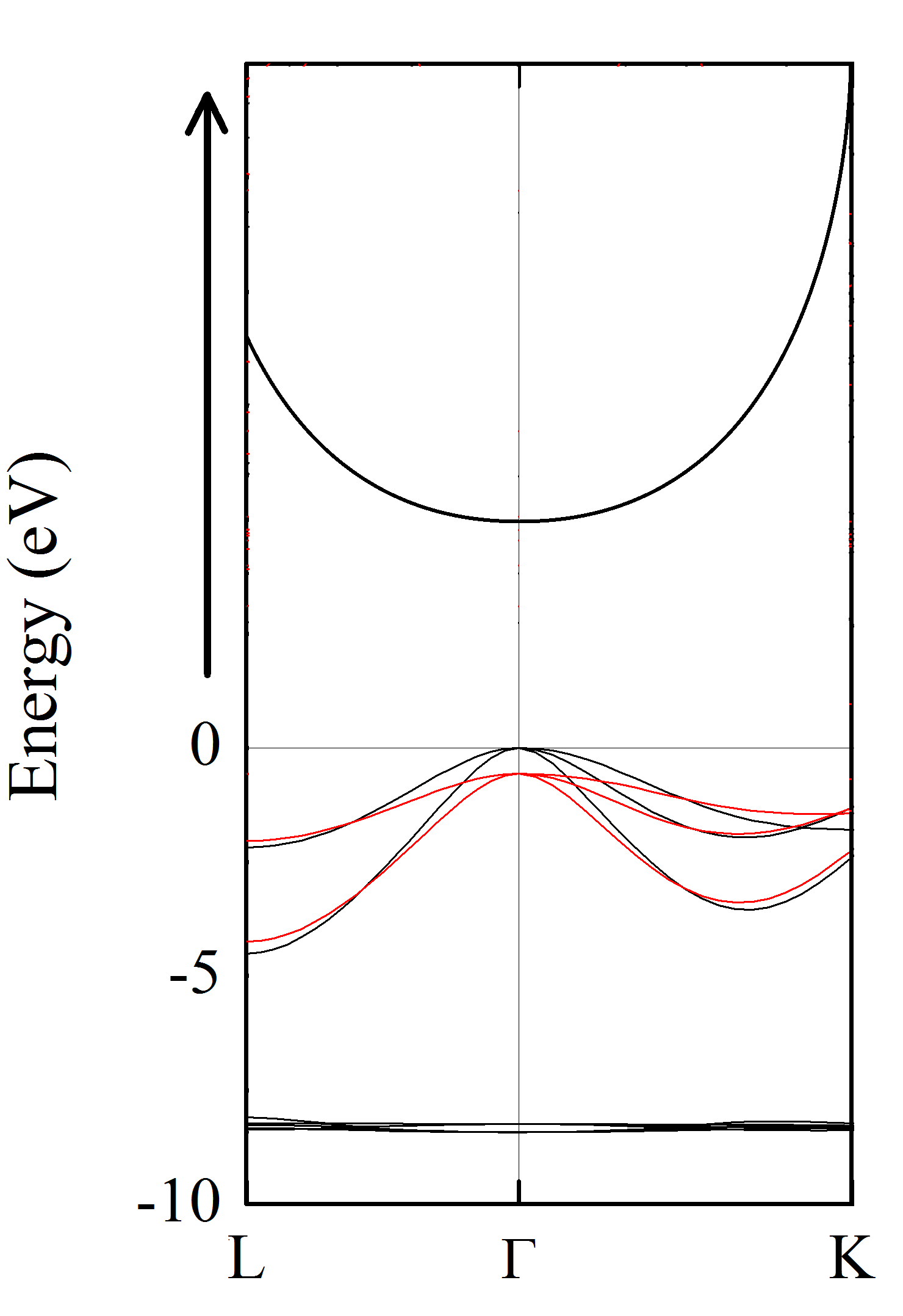 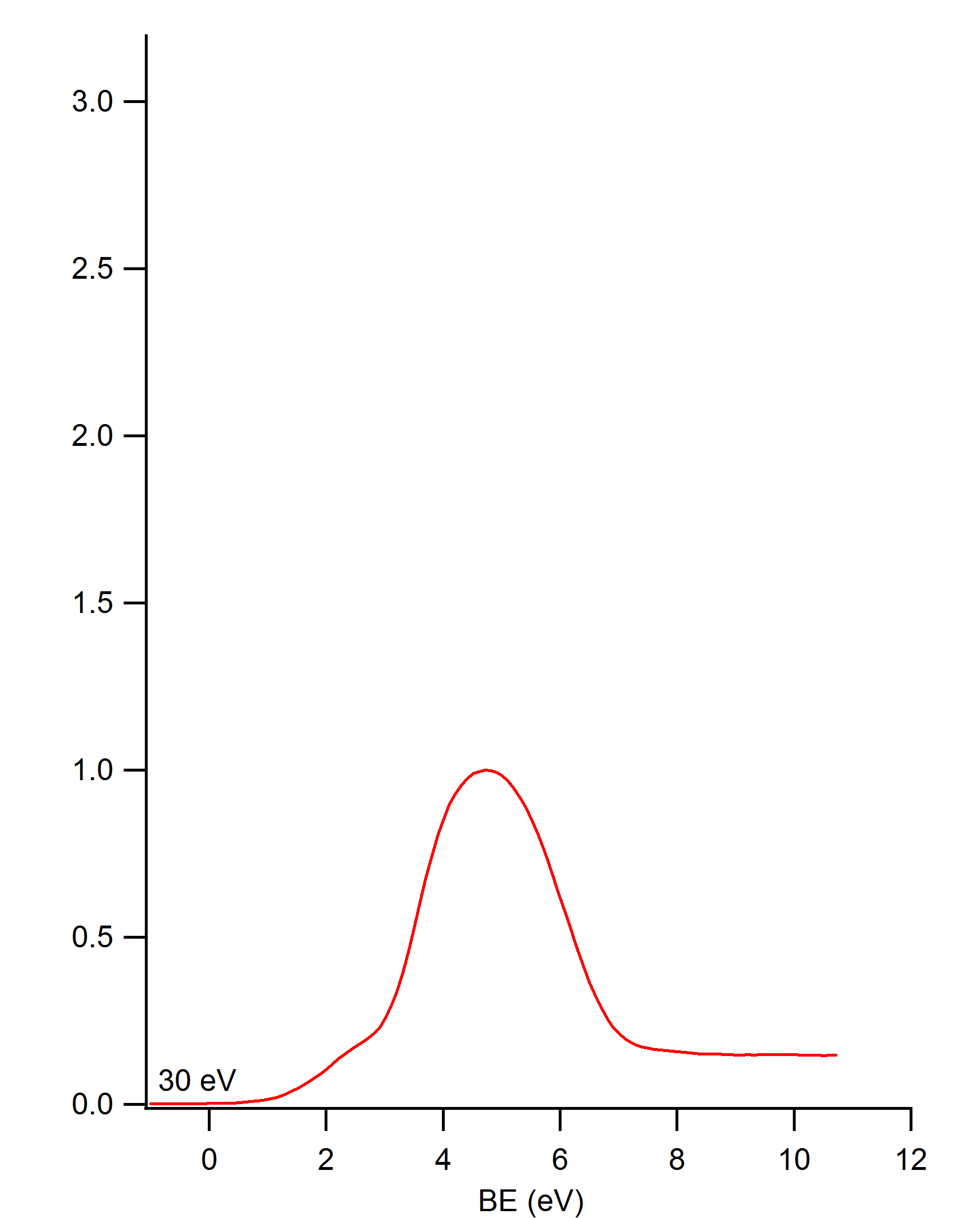 GdN
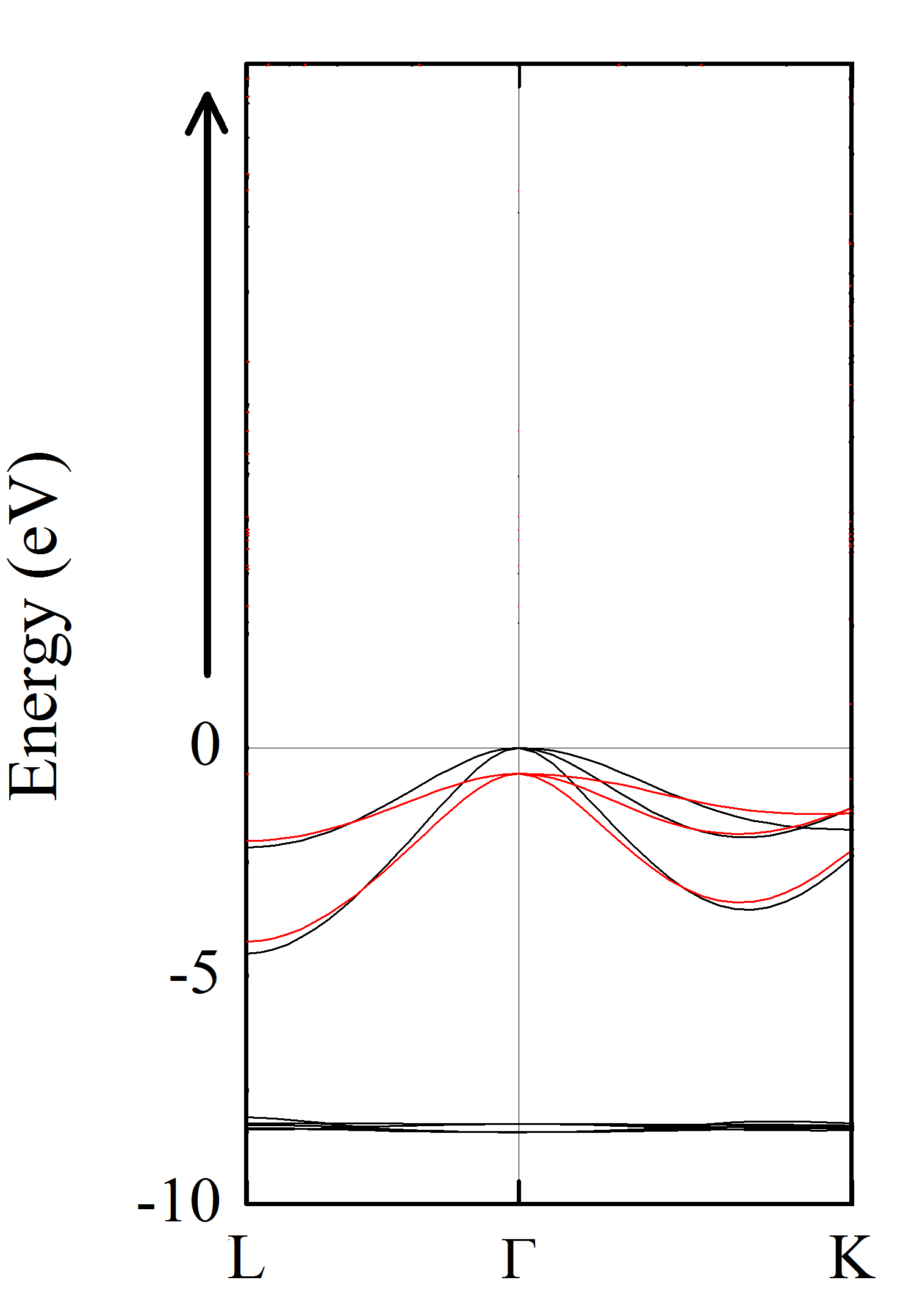 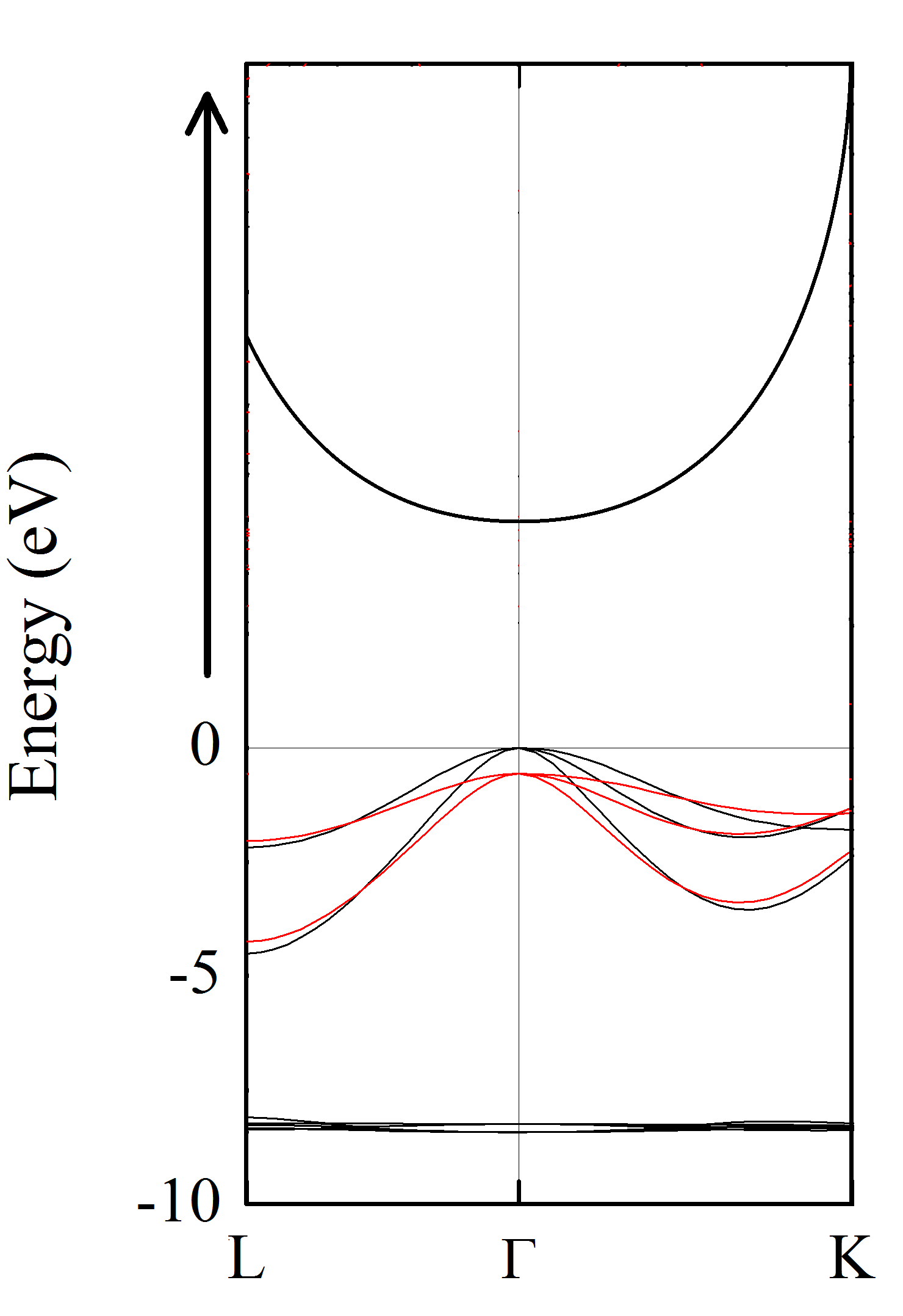 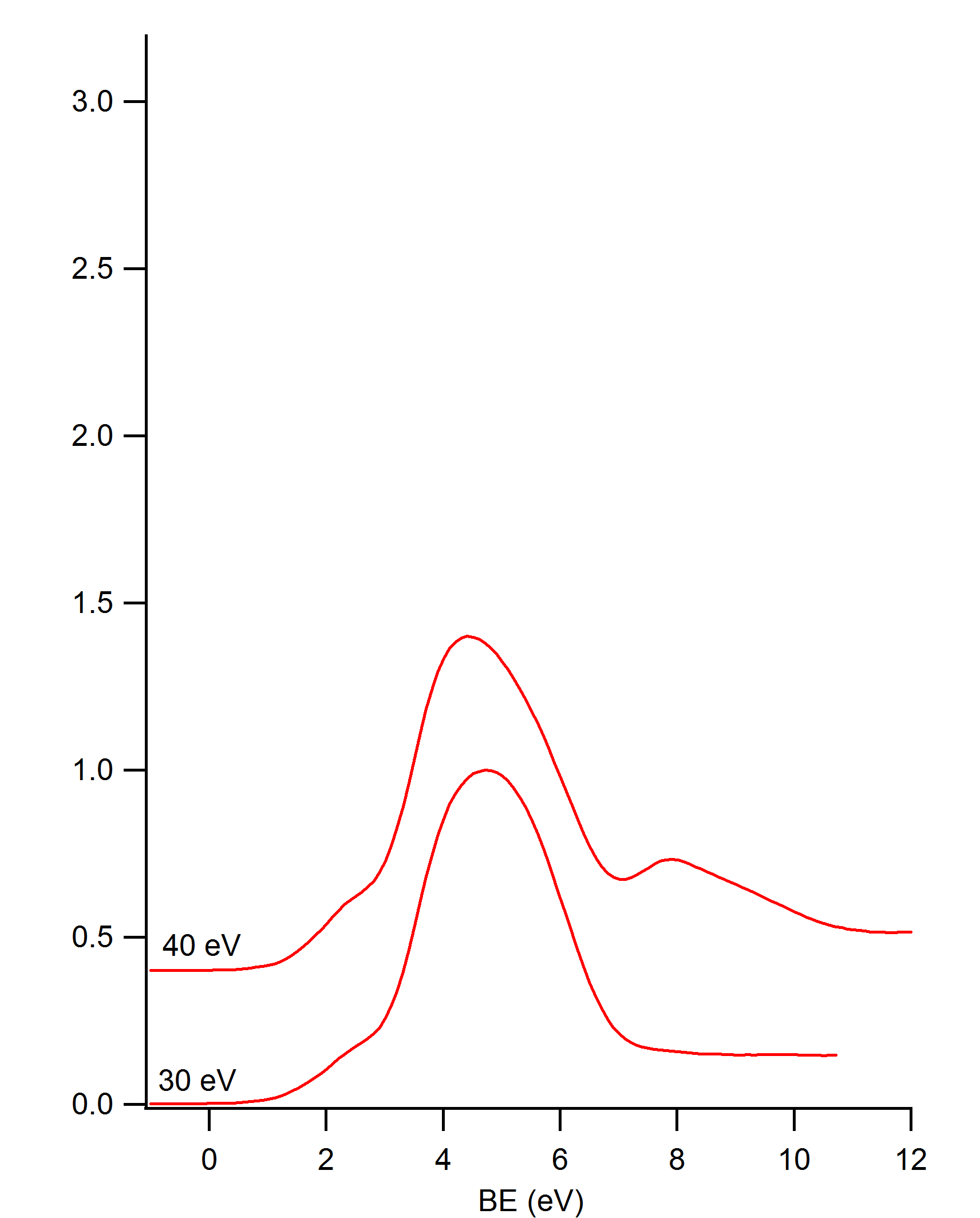 GdN
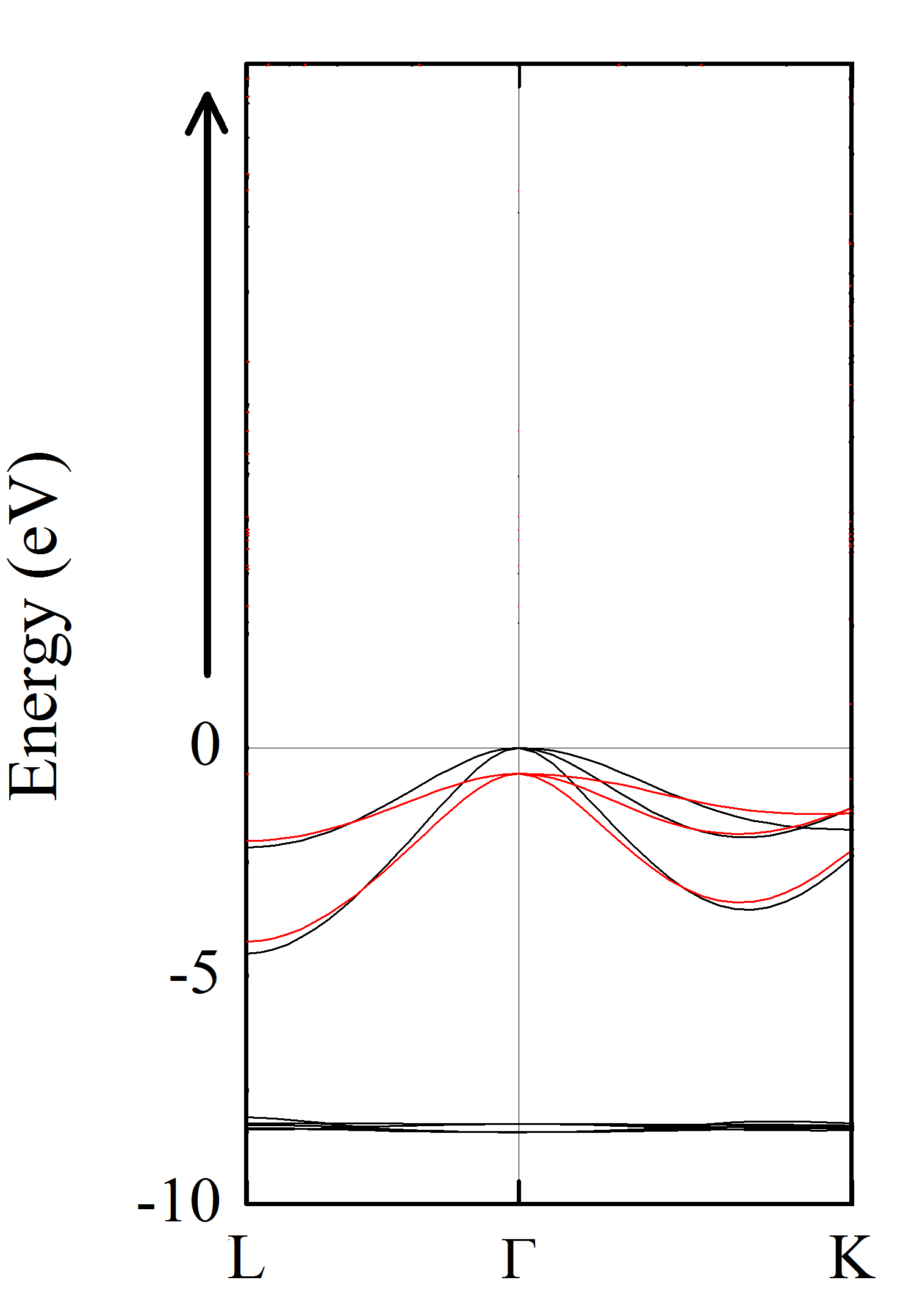 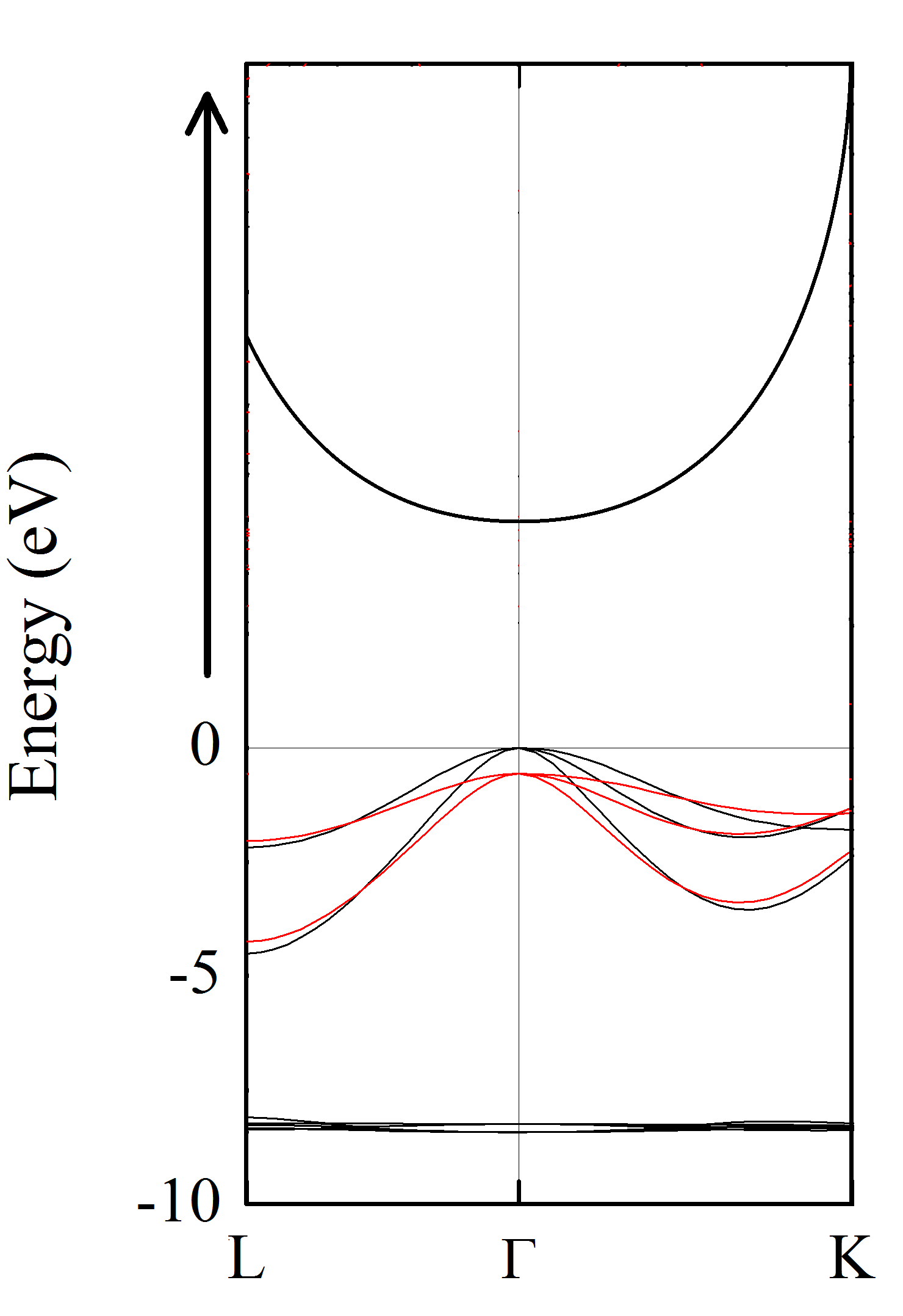 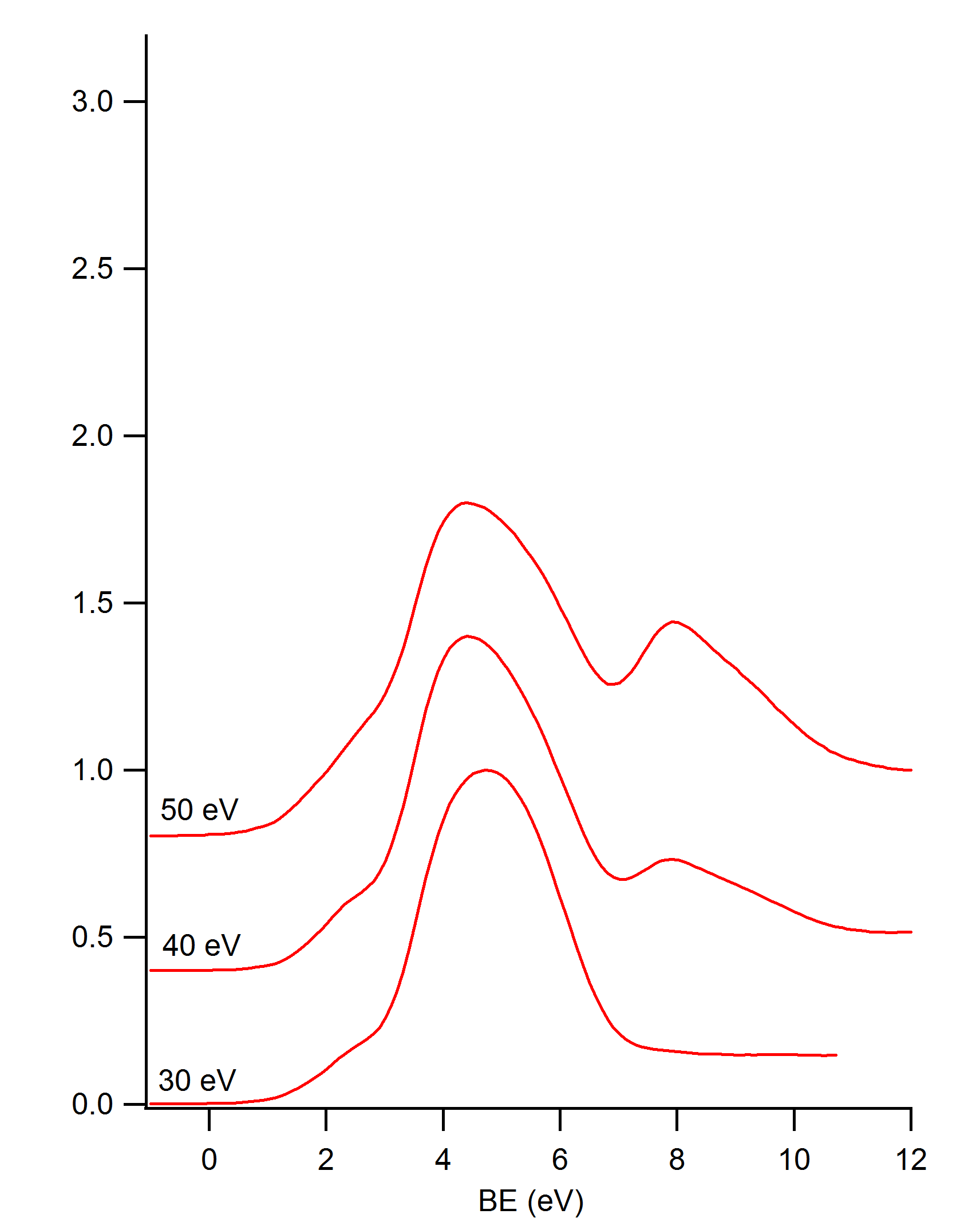 GdN
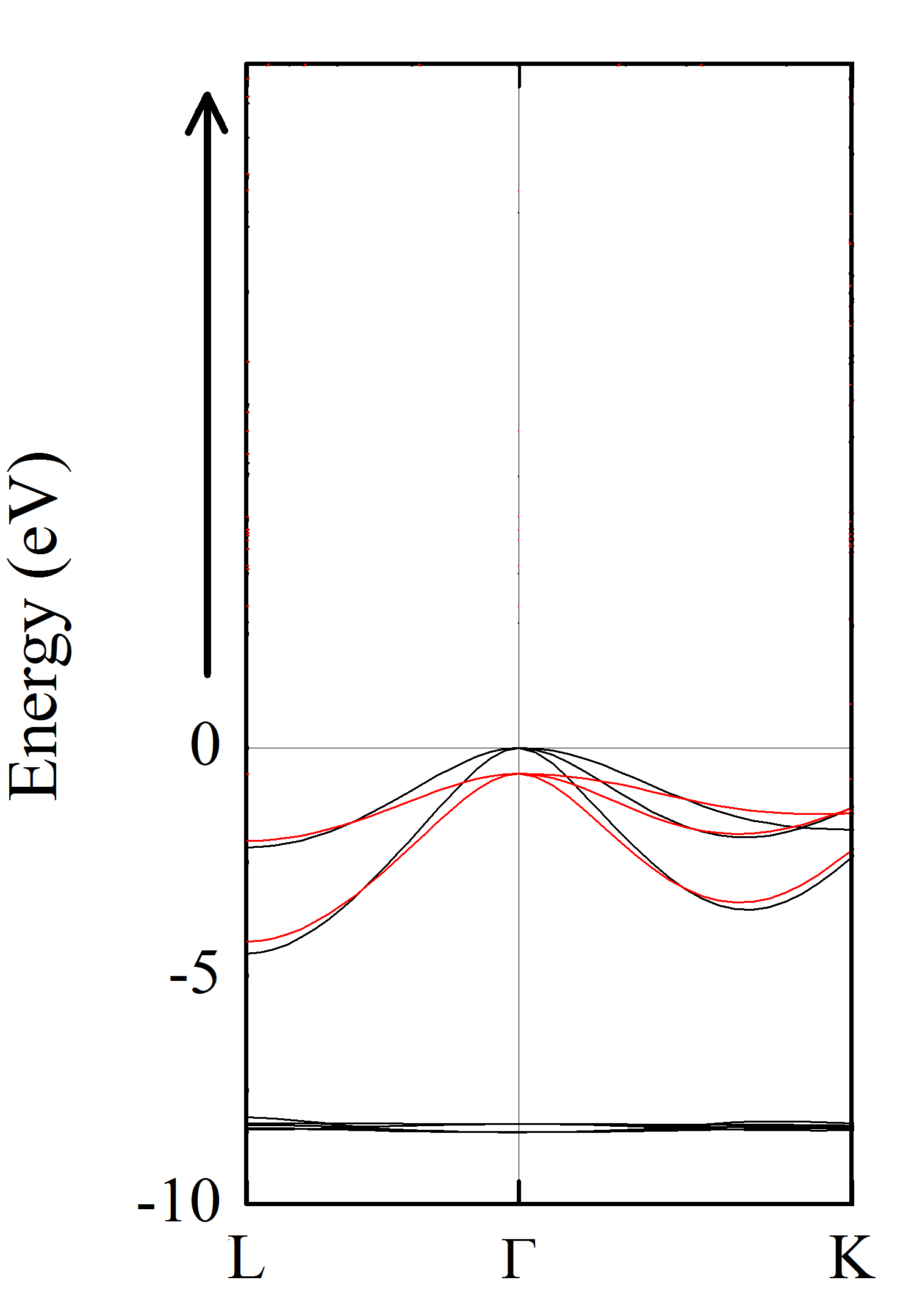 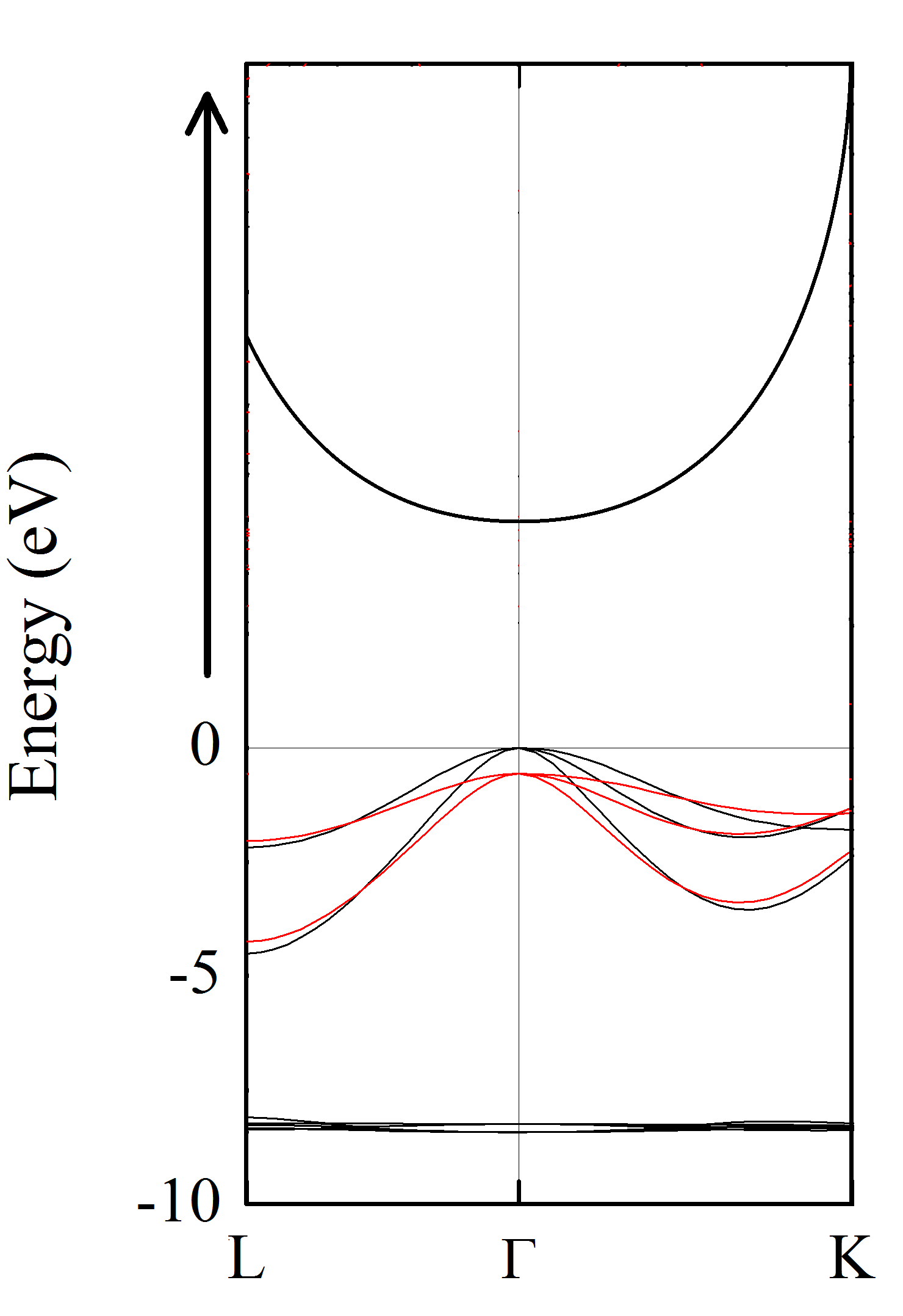 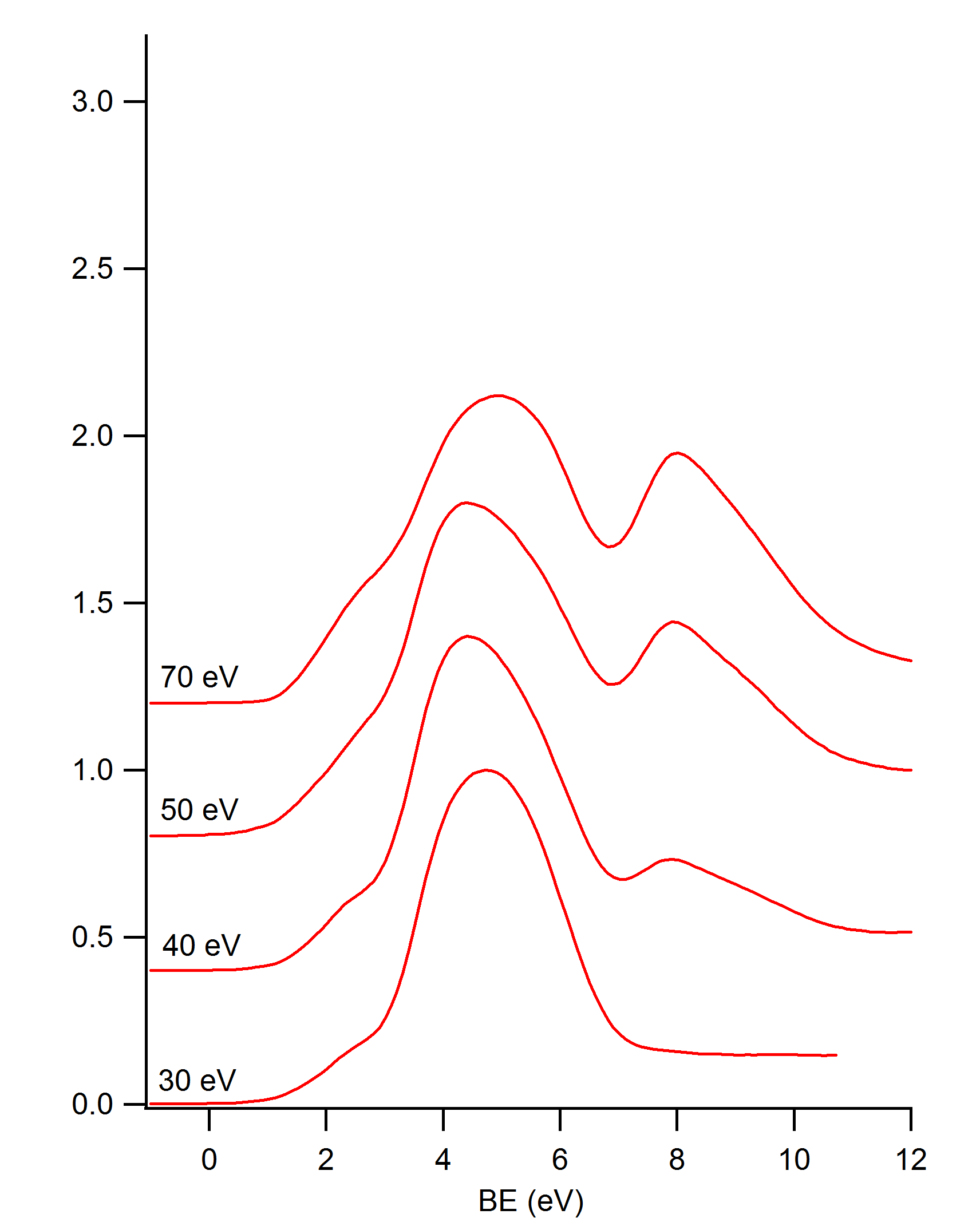 GdN
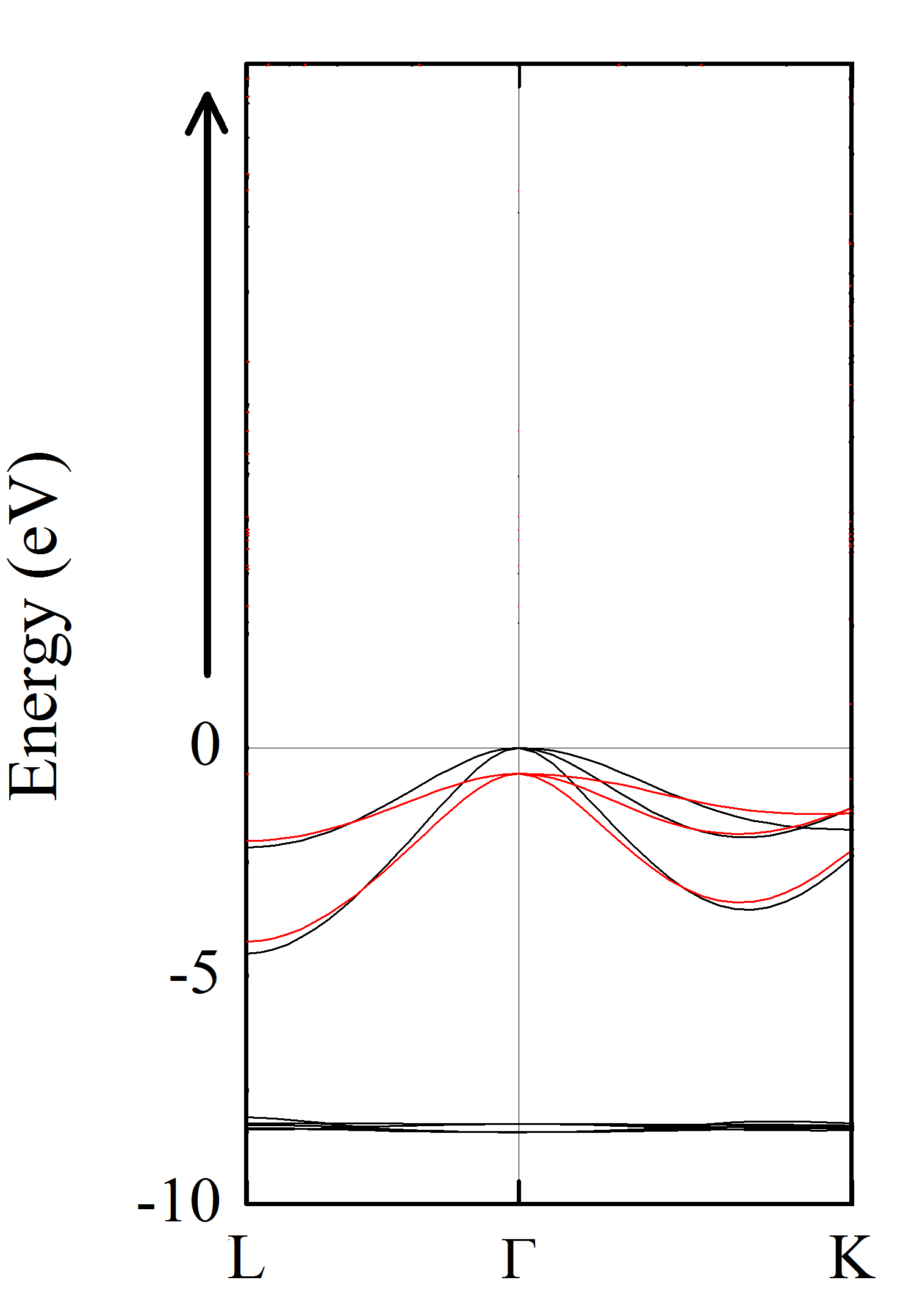 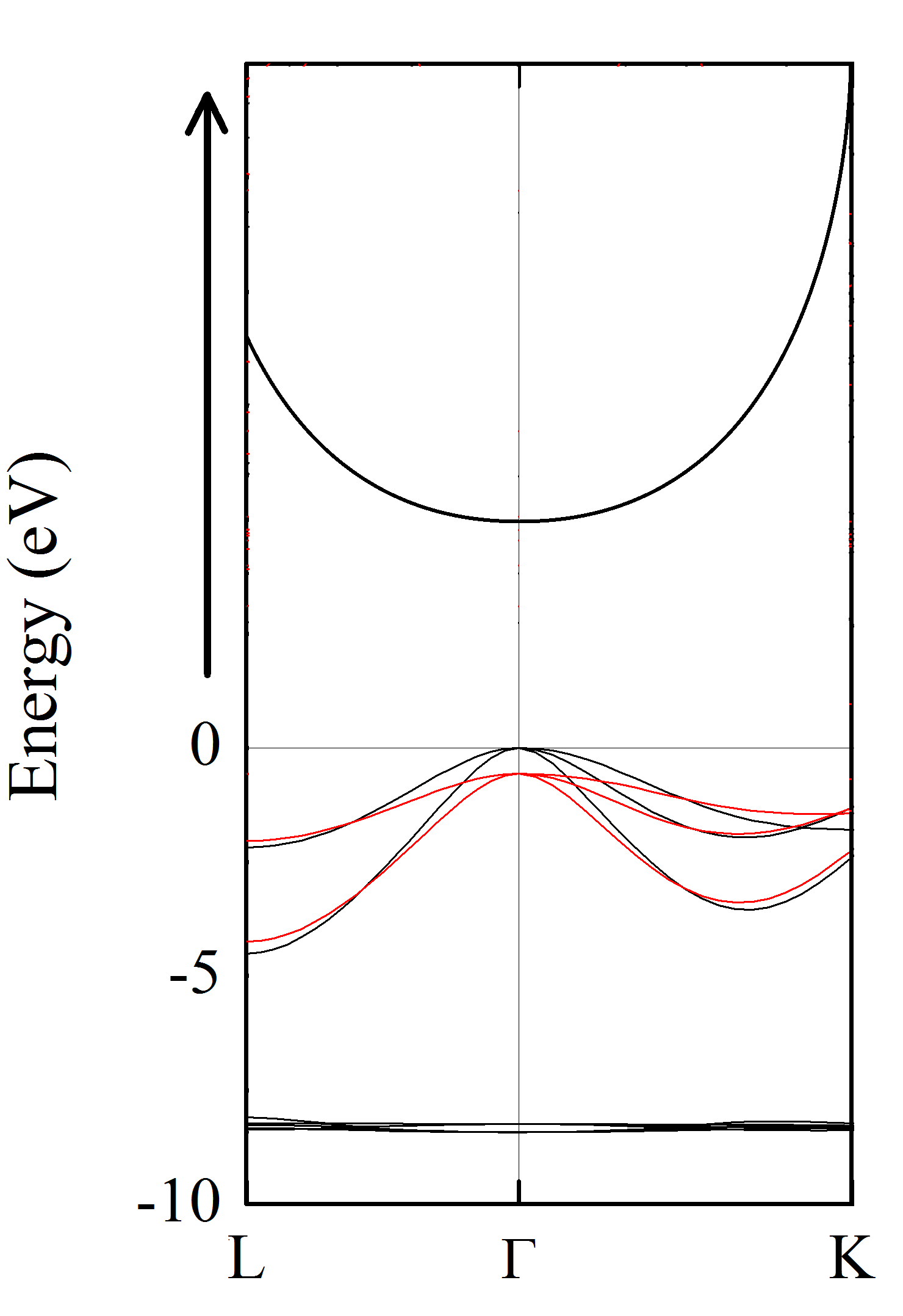 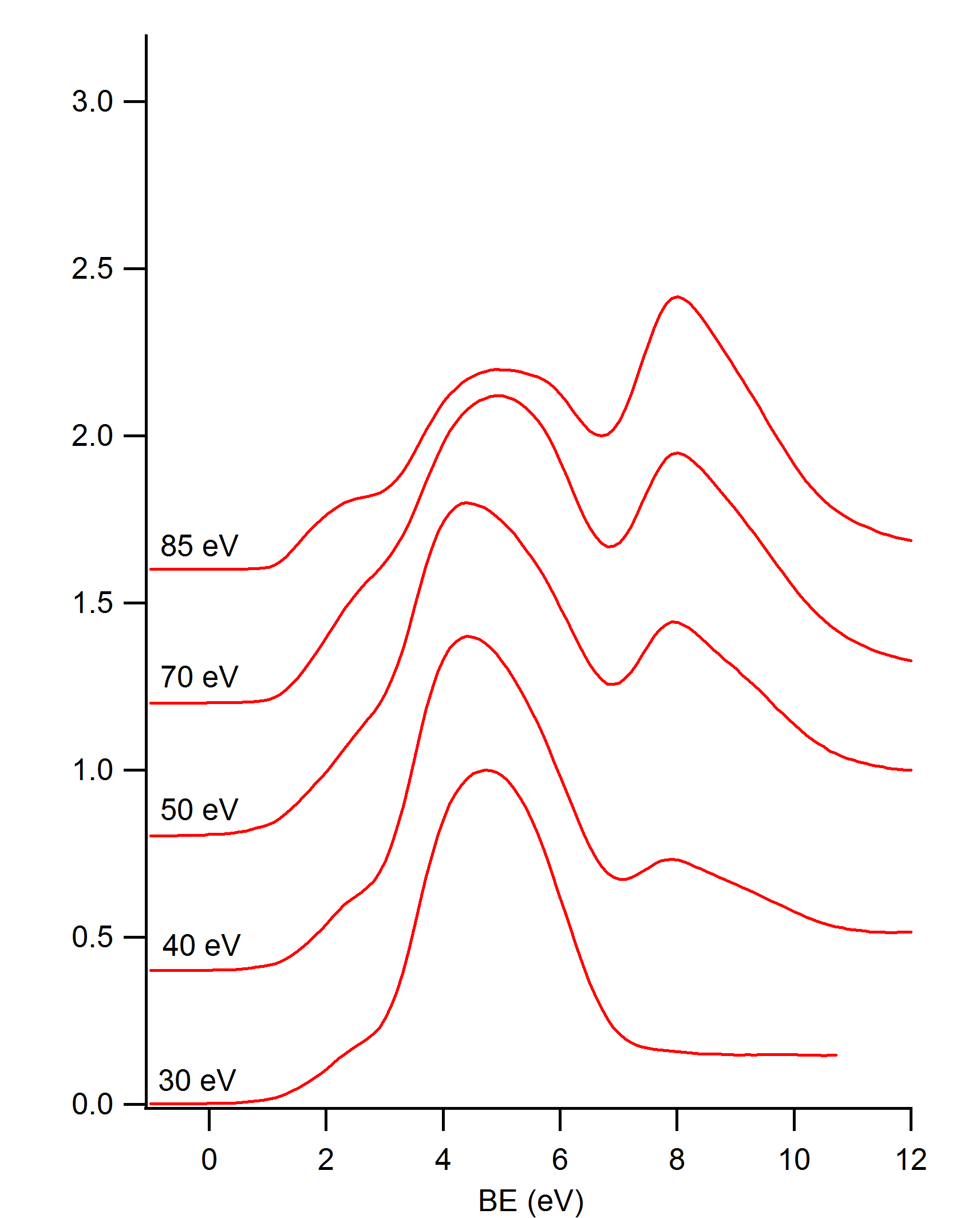 GdN
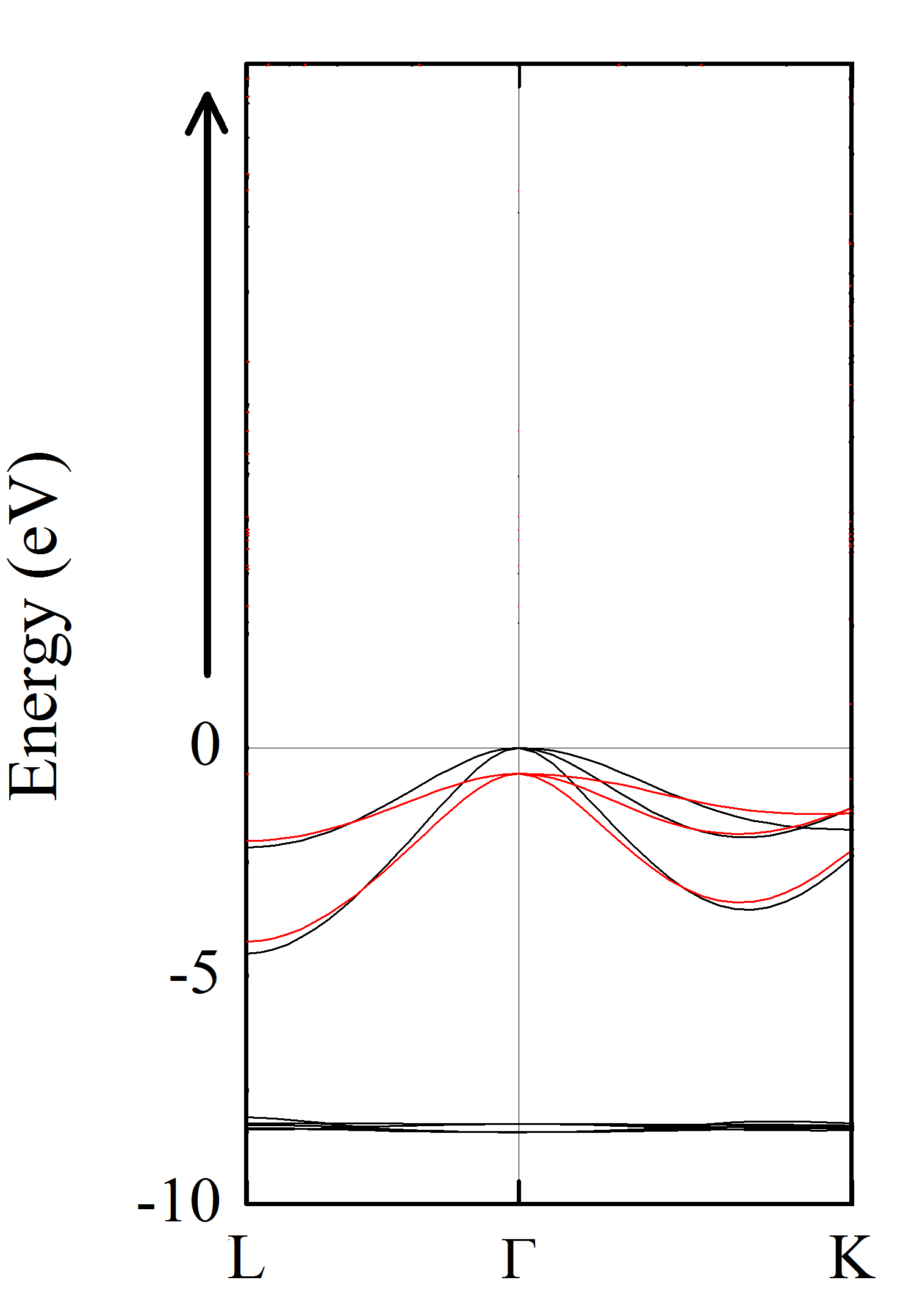 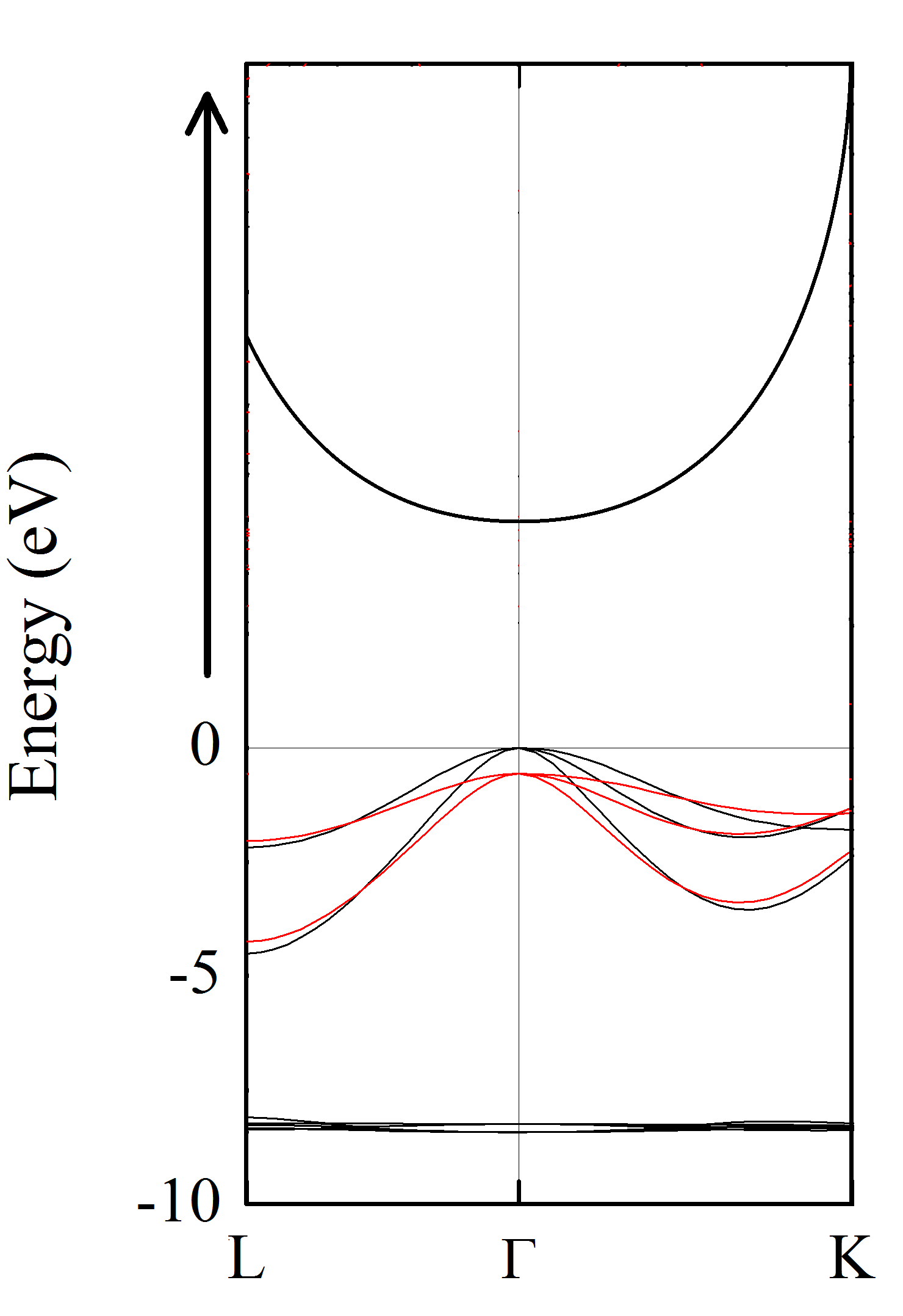 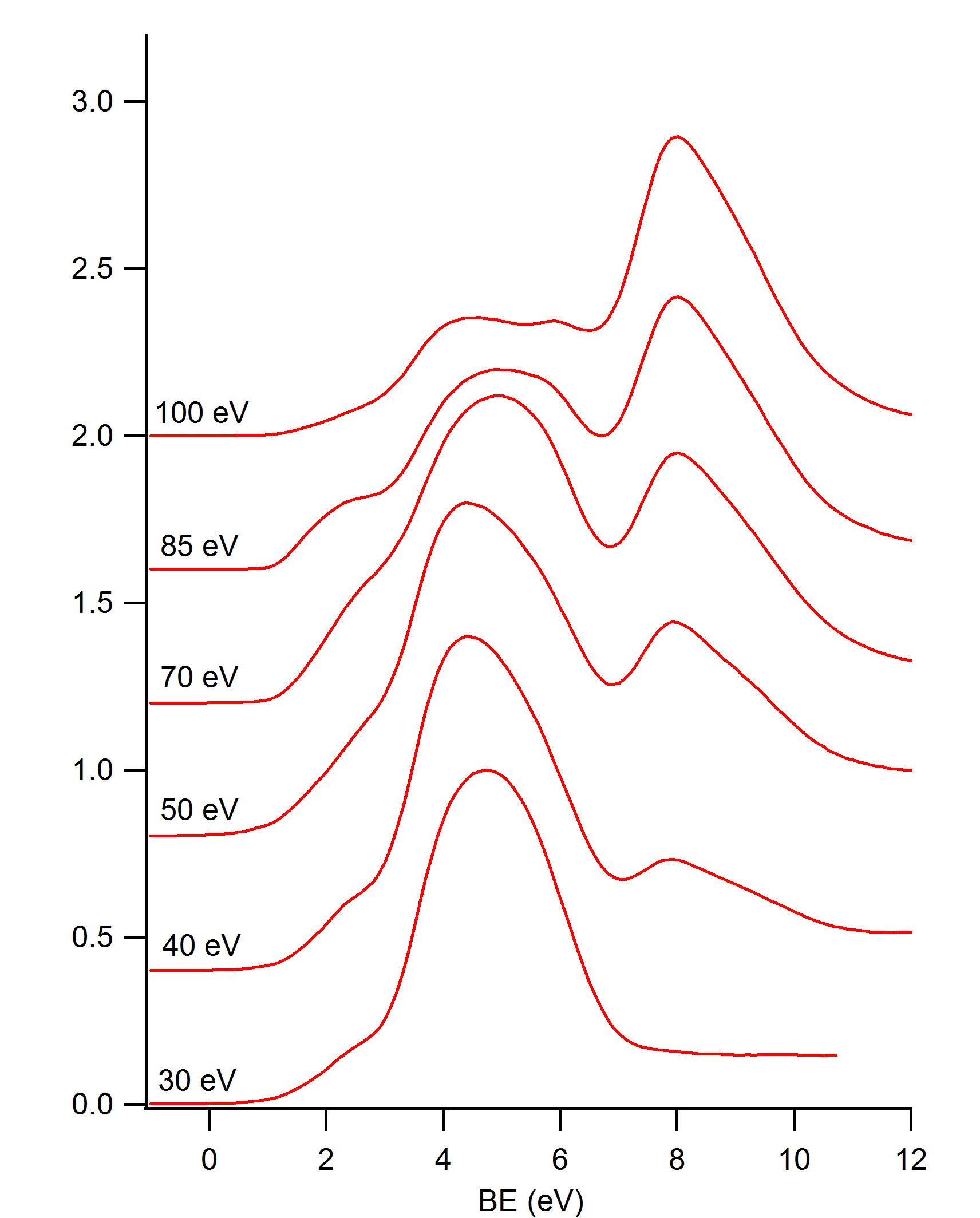 CrN theory
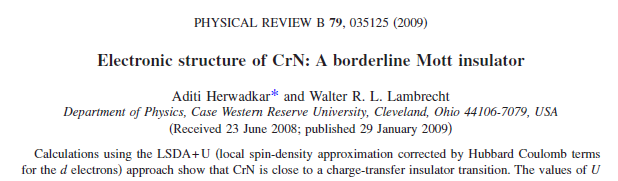 CrN experiment
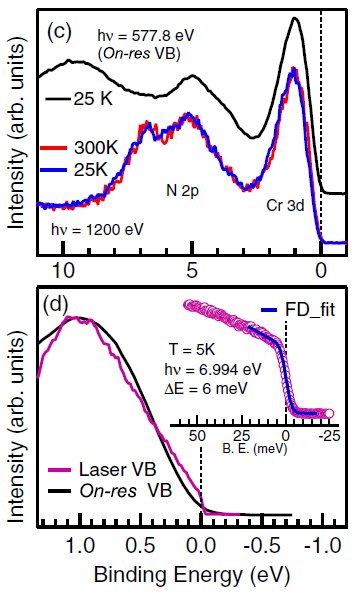 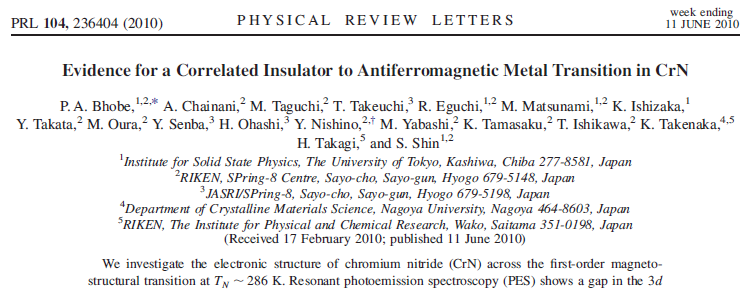 CrN XAS
CrN XAS
CrN XAS
CrN XPS
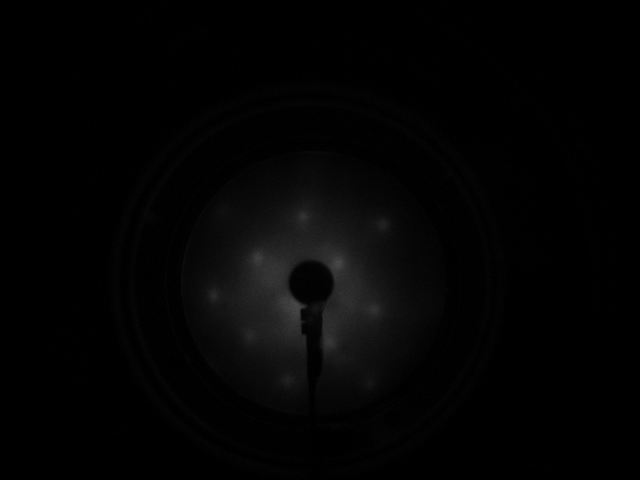 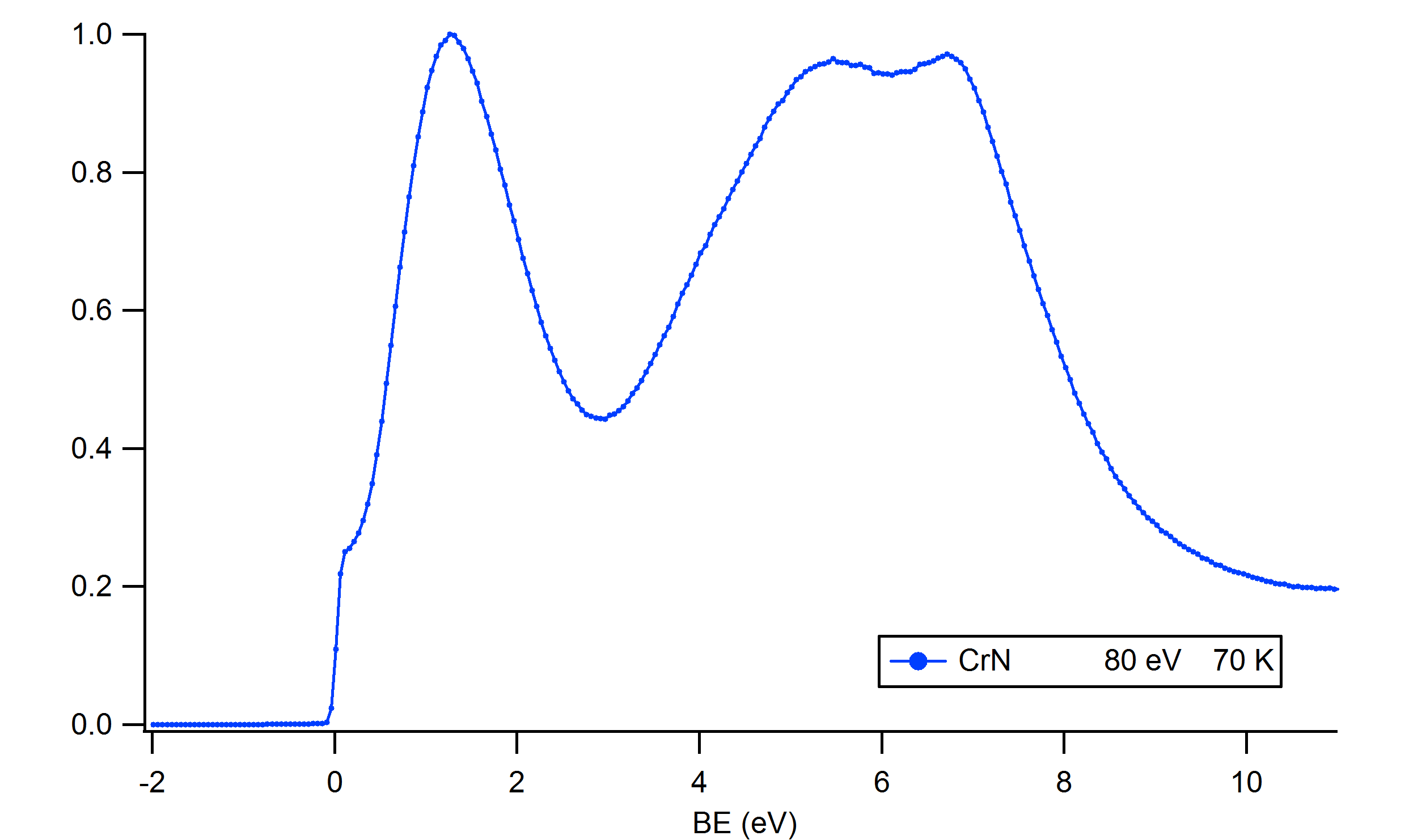 CrN XPS
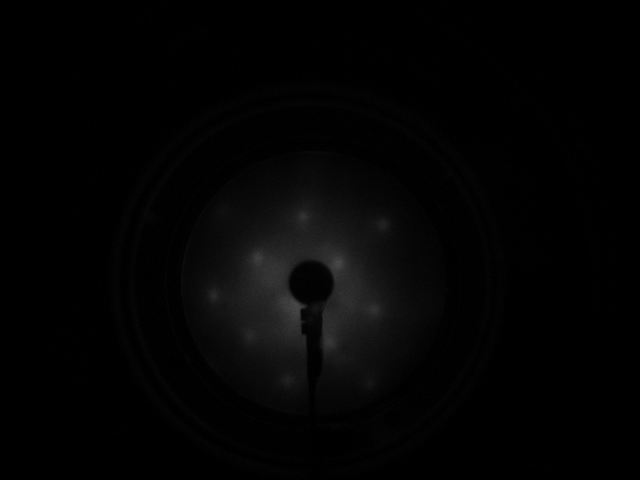 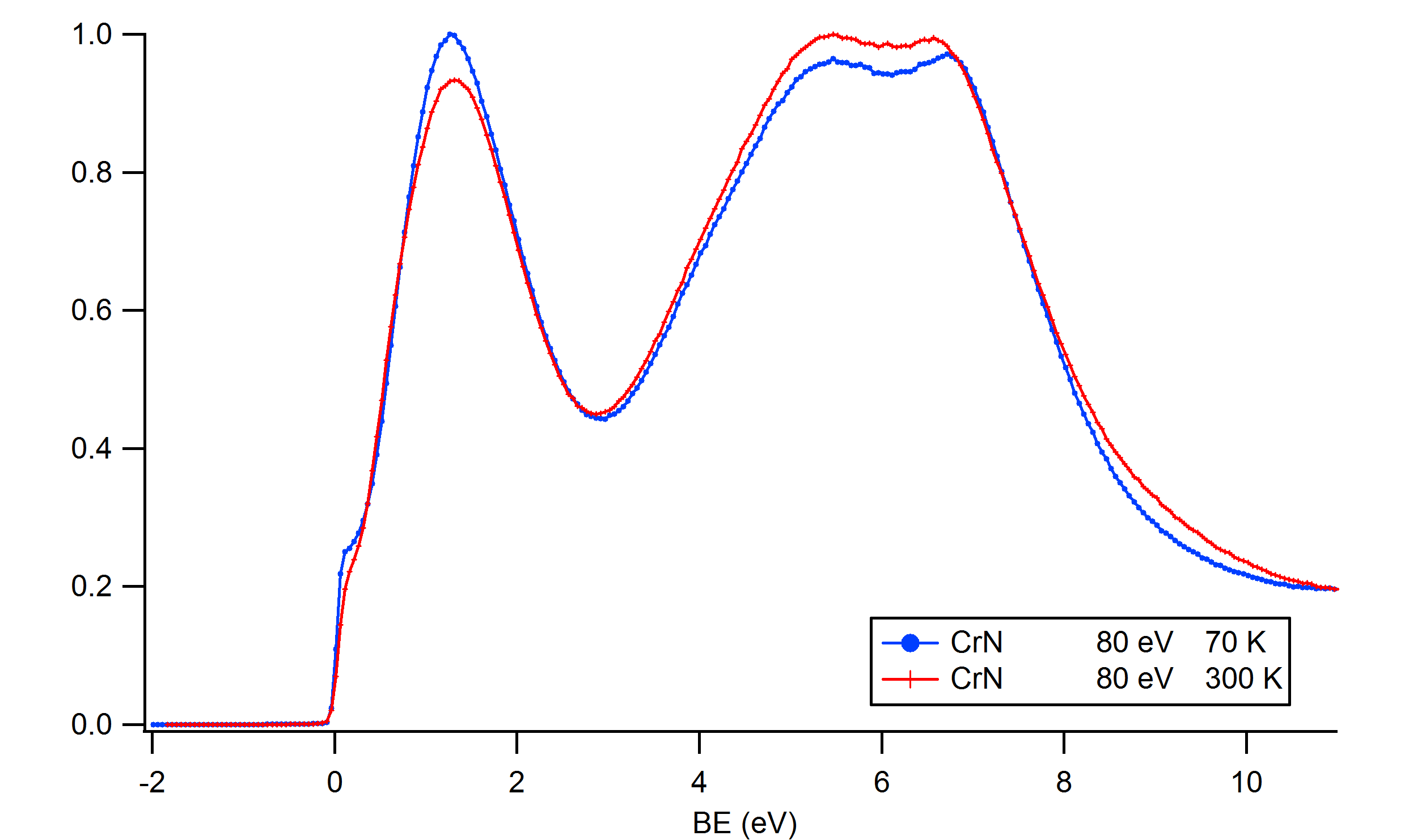 CrN XPS
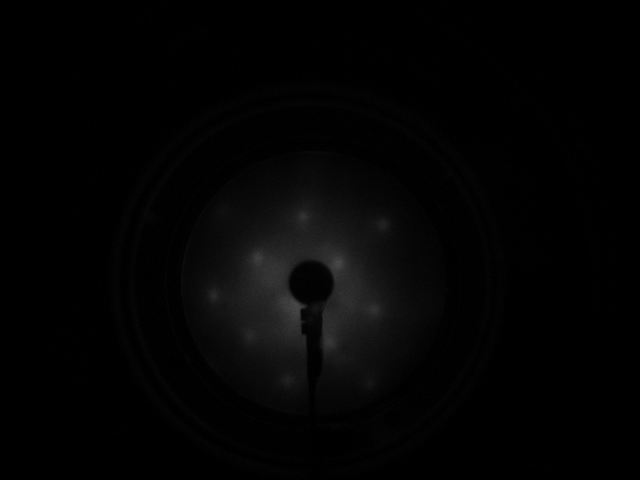 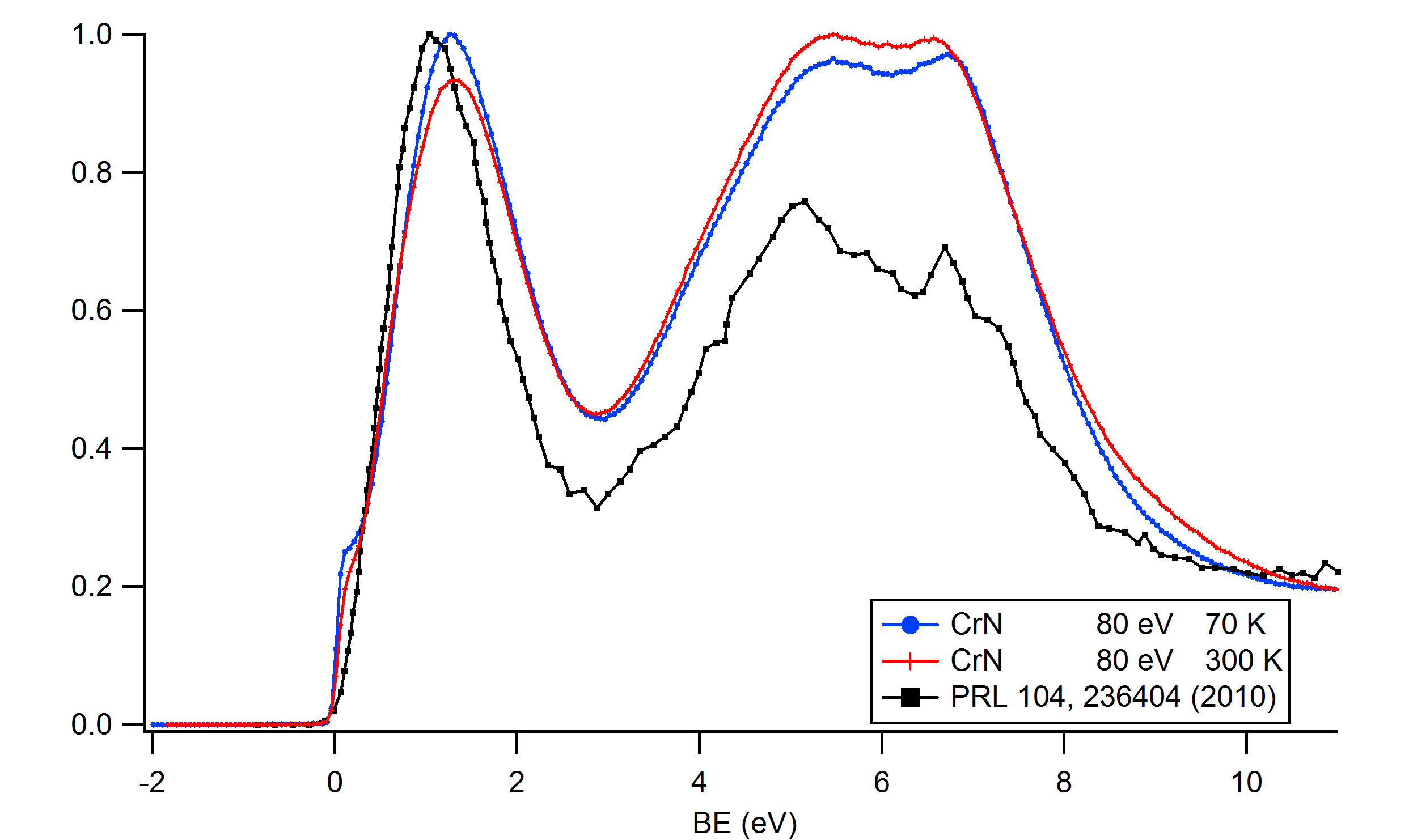 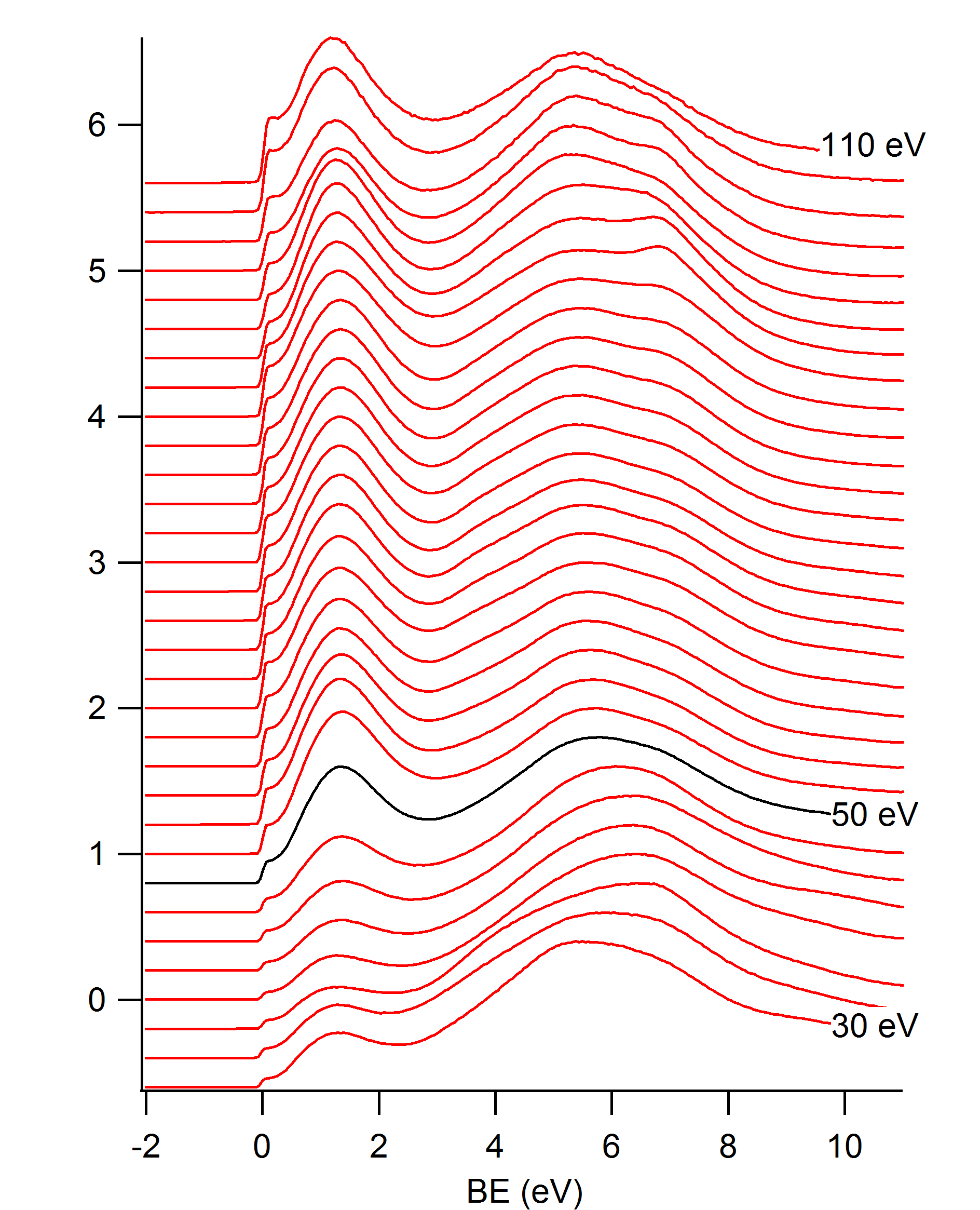 CrN XPS
CrN XXS
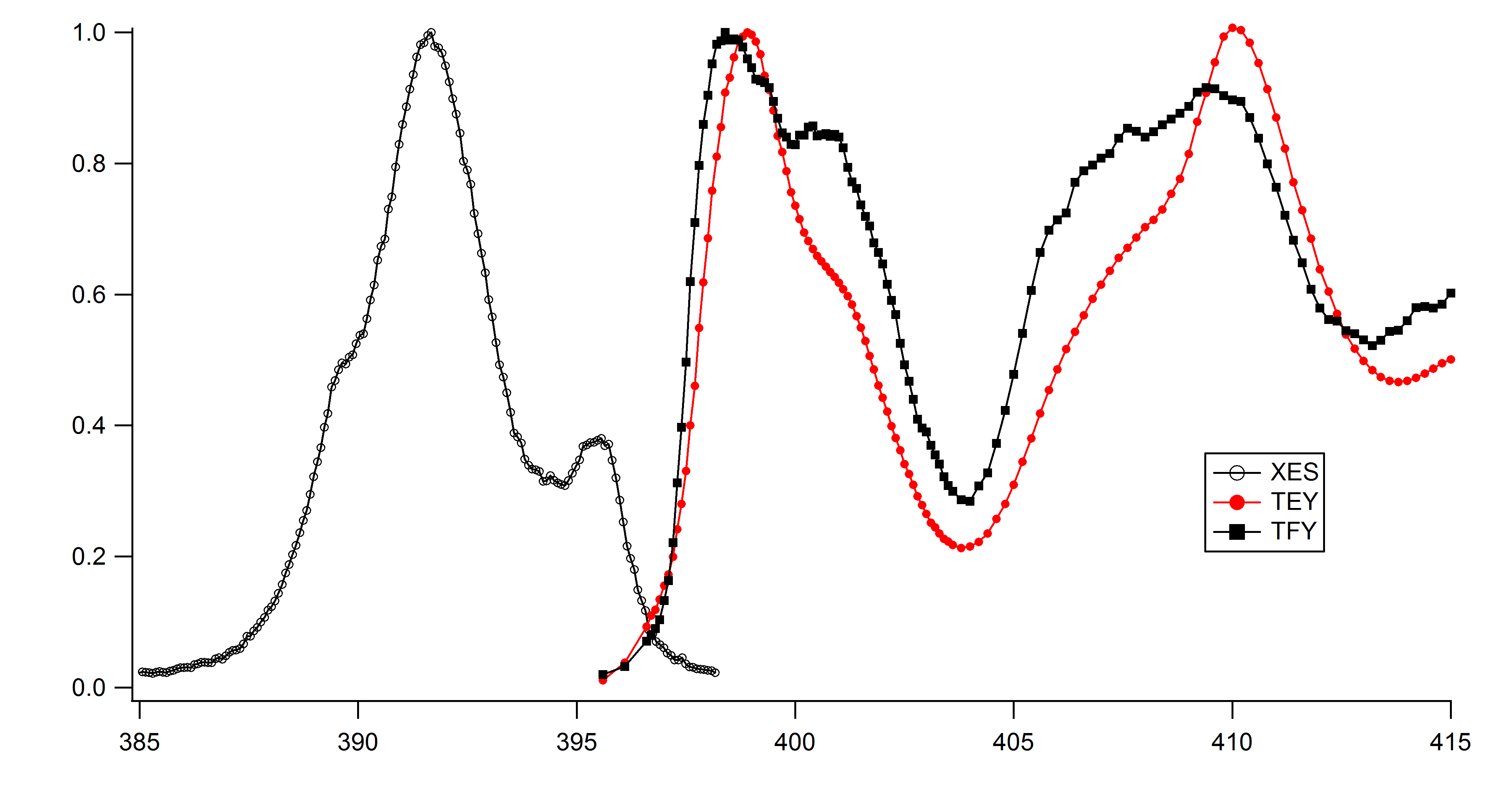 CrN XXS
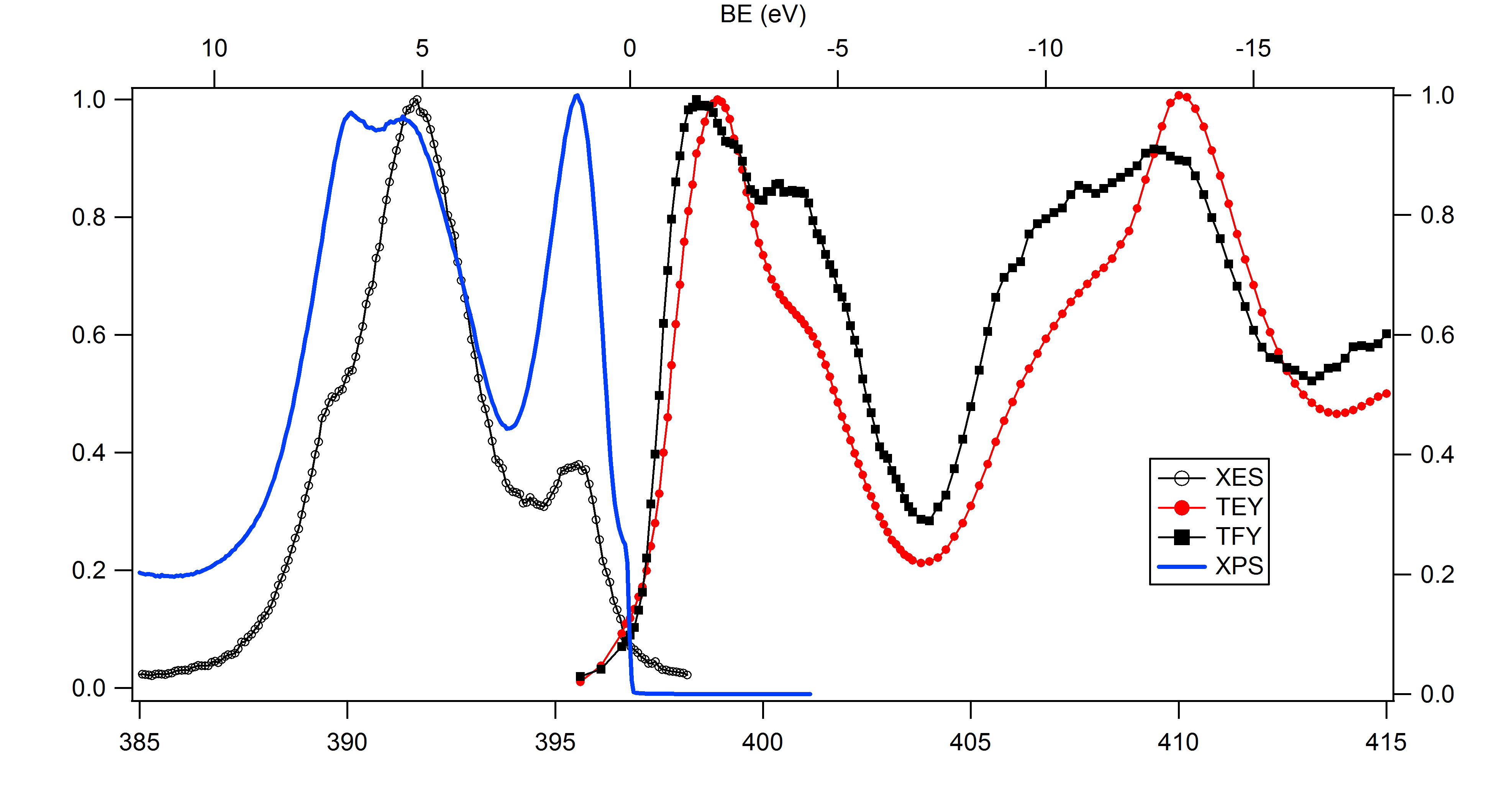 CrN RPES
CrN RPES
CrN RPES
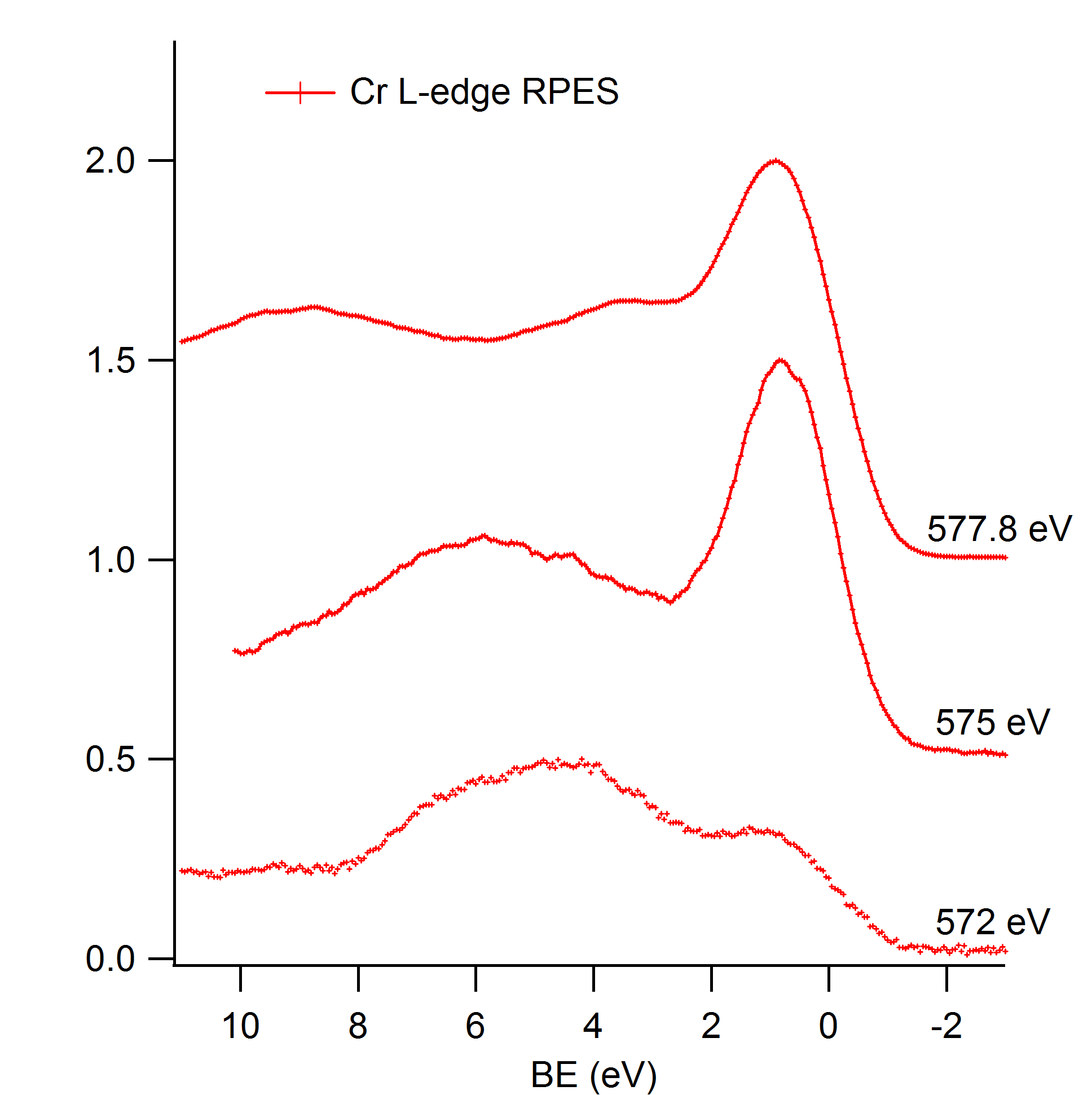 CrN RPES
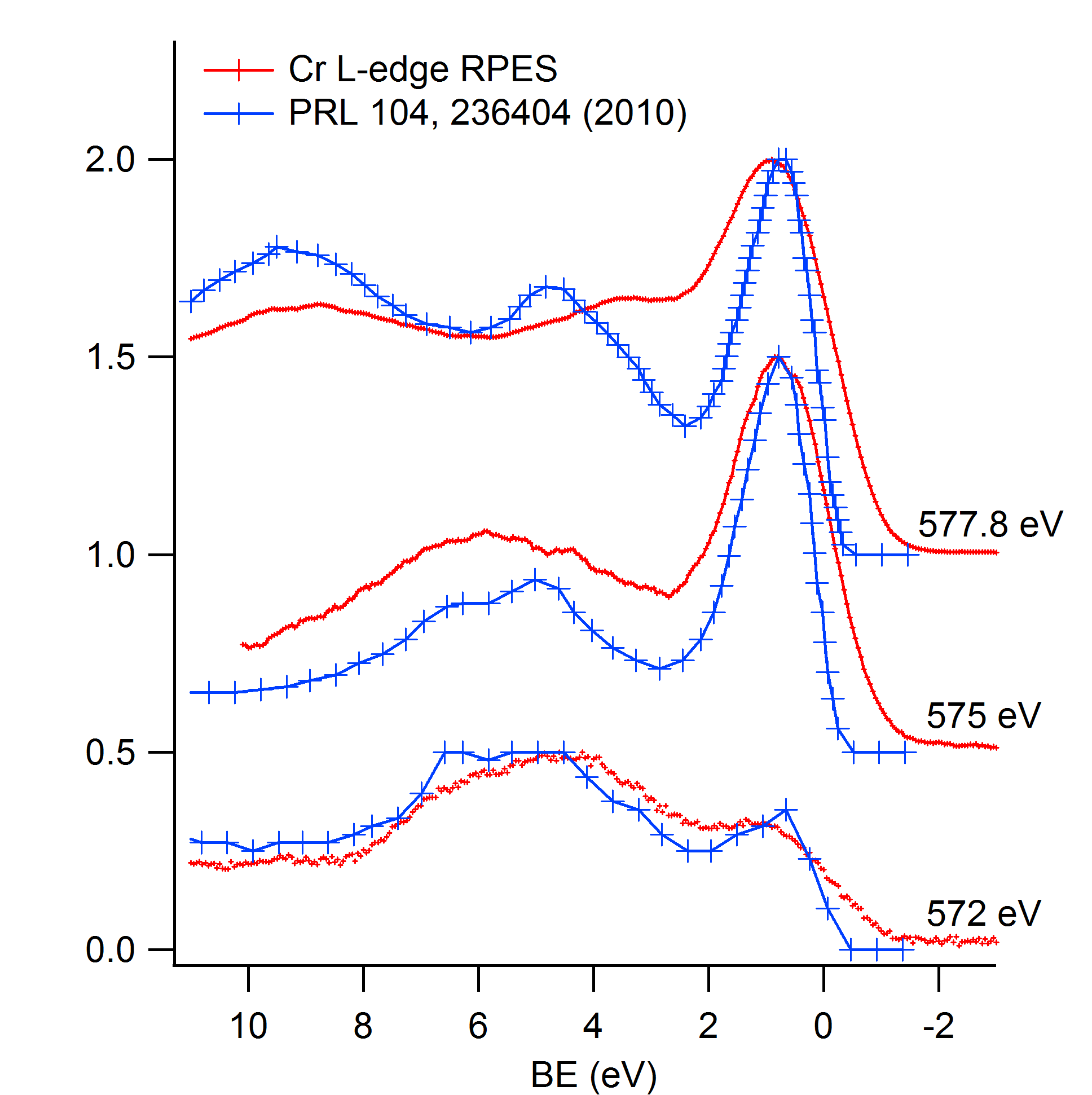